Пальчиковый театр  «Вязаные зверюшки»

Автор: Конышева Яна Вадимовна
«ЦРР – Д/С №11 ЛГО»
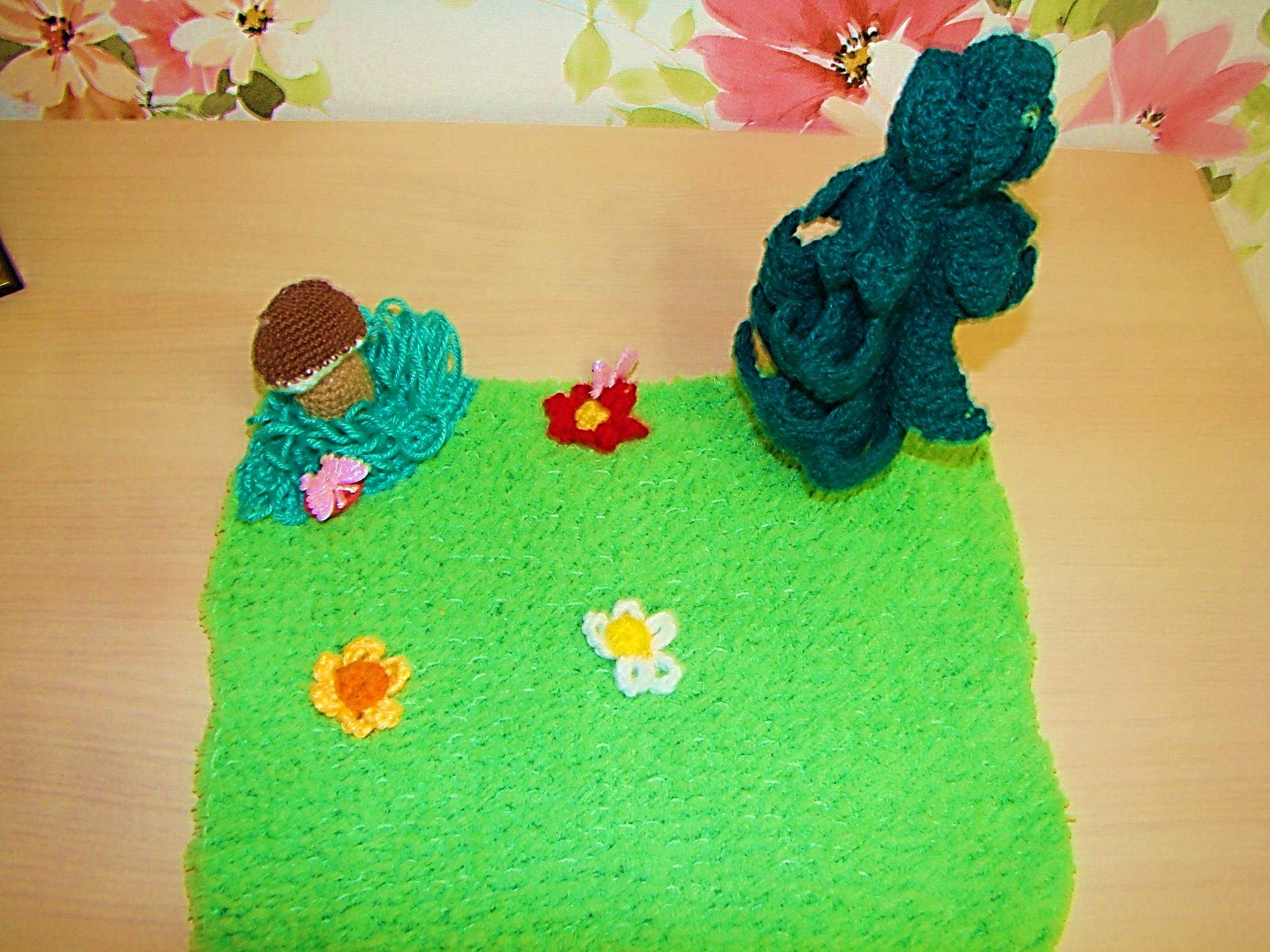 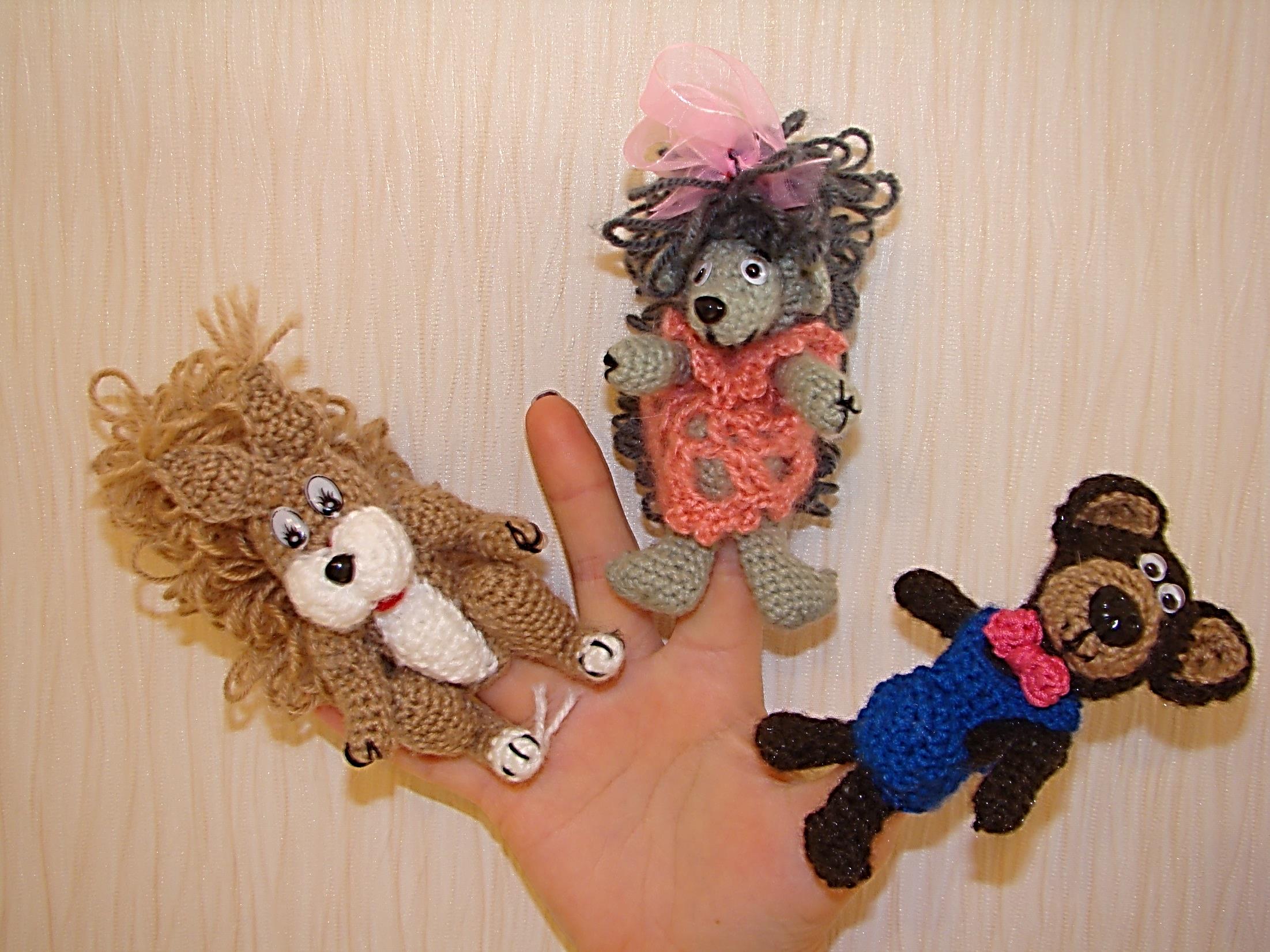 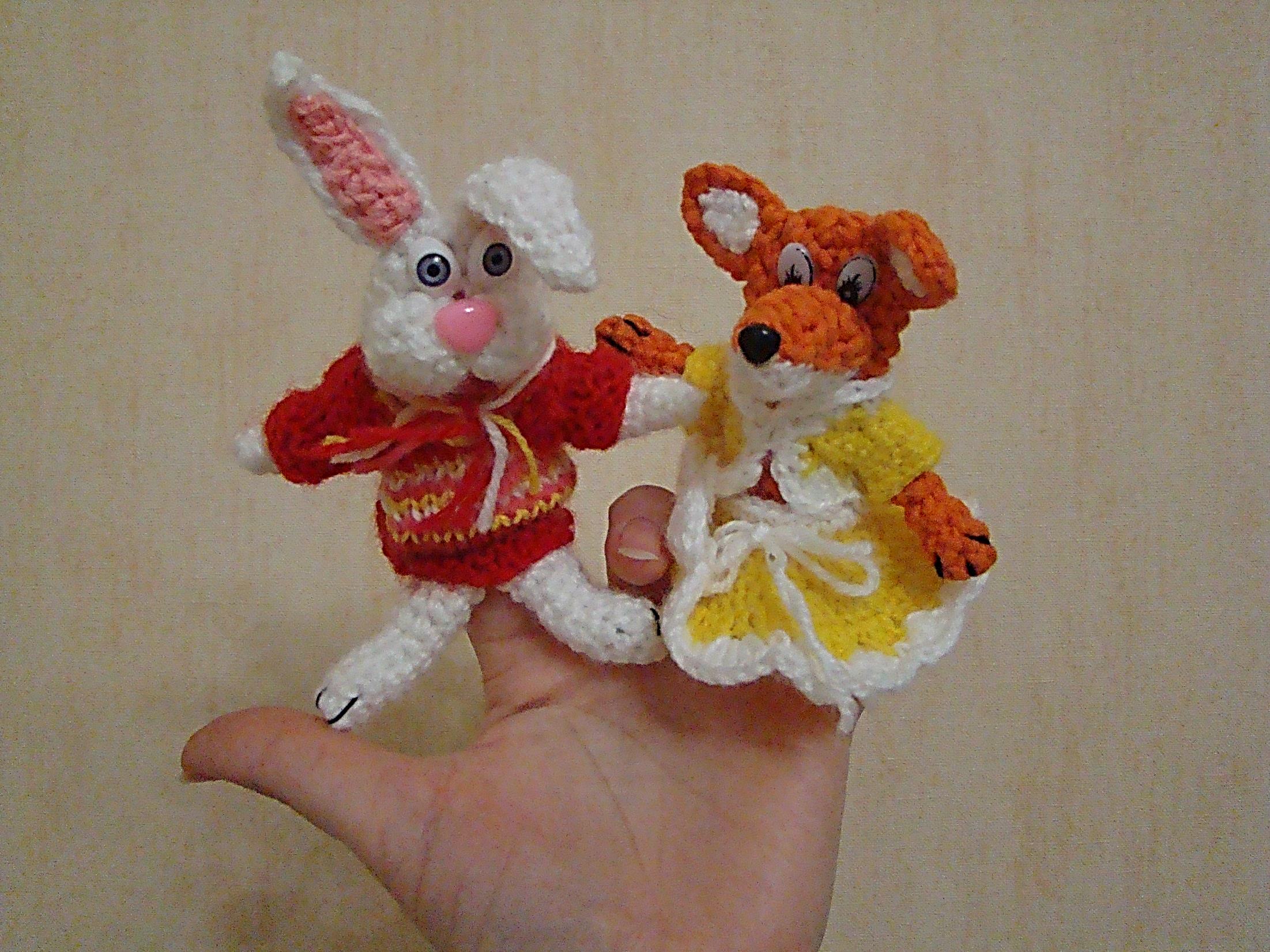 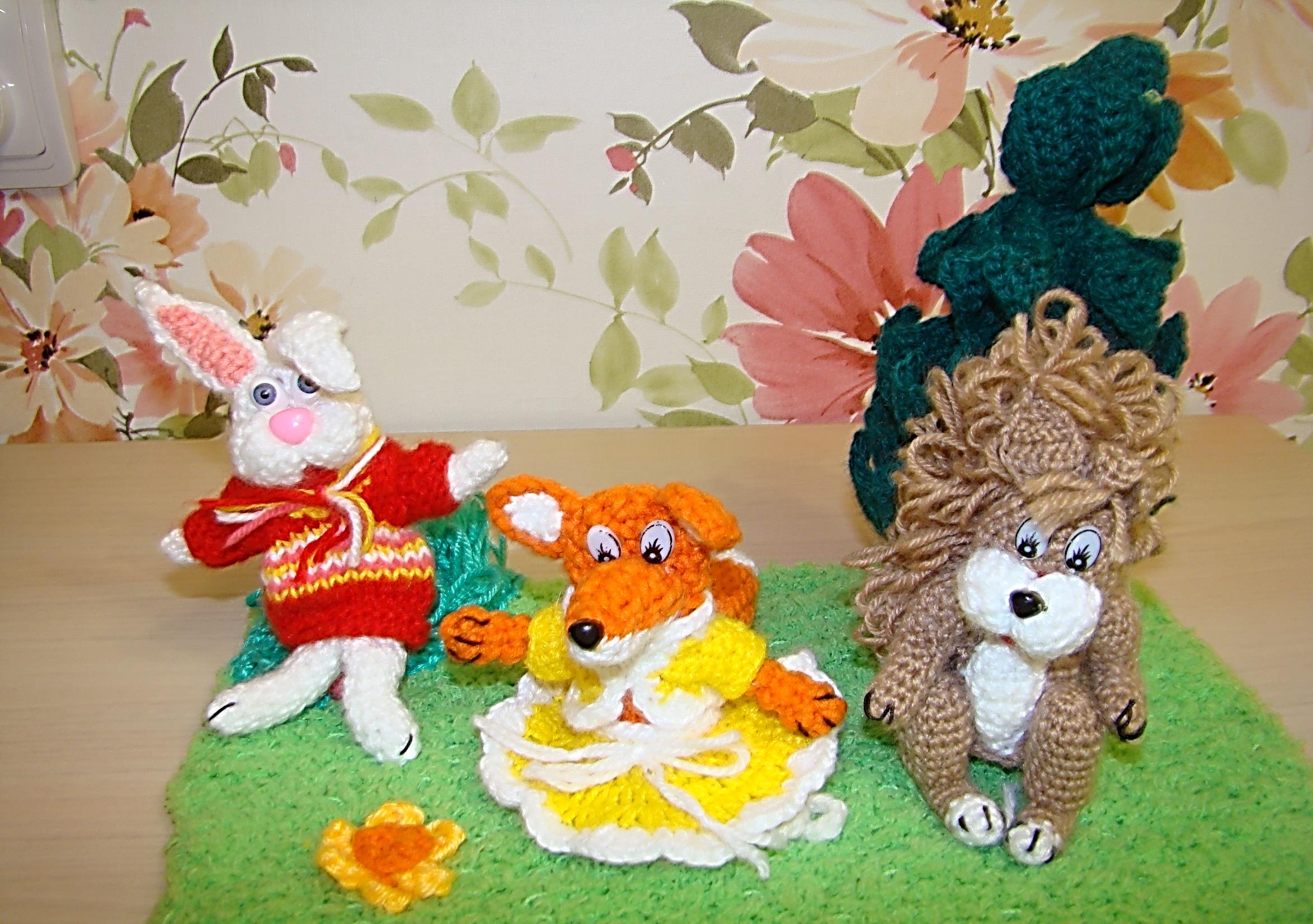 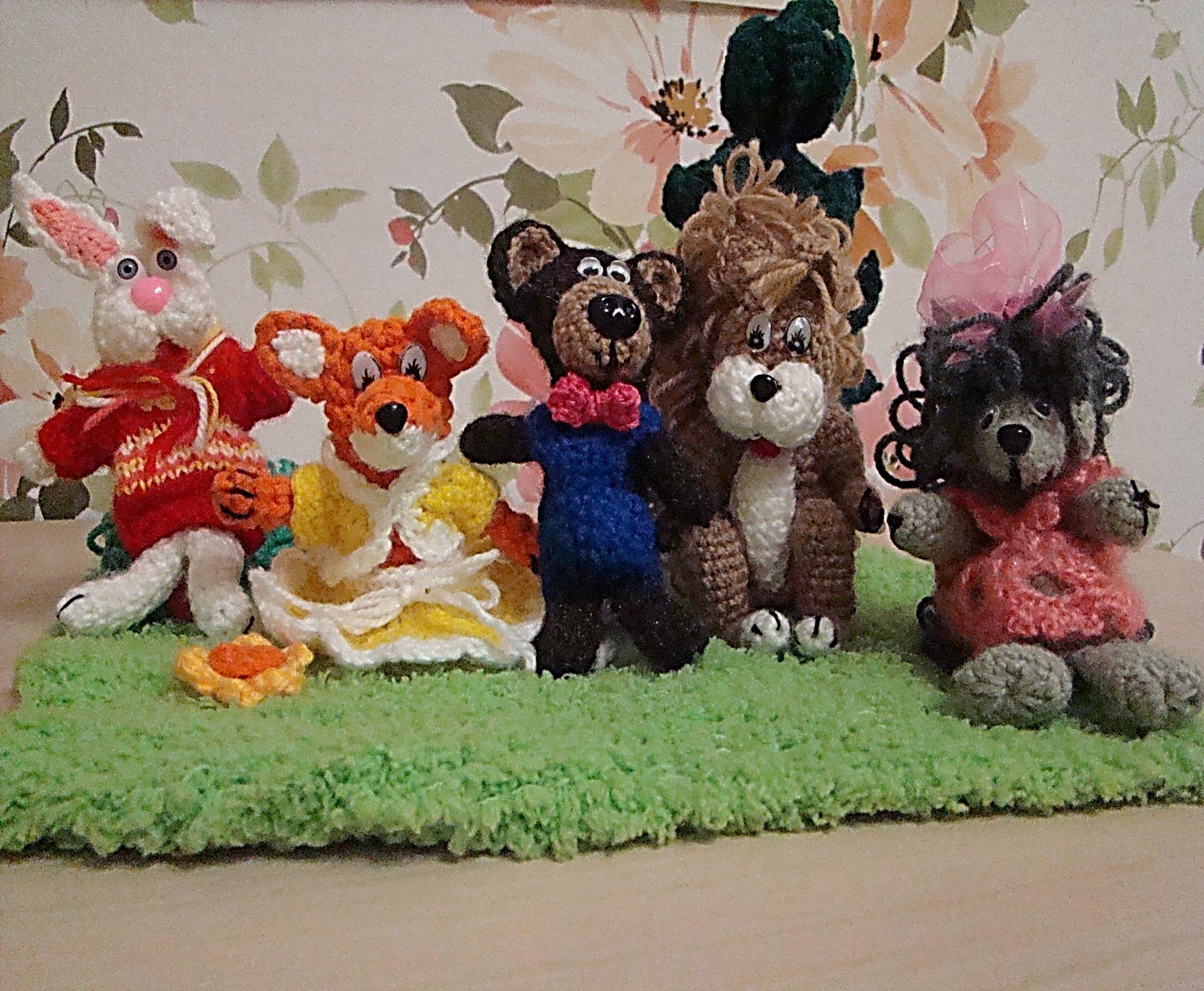